7.4.2  一元线性回归（第2课时）
复习导入
回顾上一节内容可知，直线上对应于    的纵坐标是：         

                                                             .    

Y对    的回归直线方程为                           ， 称为回归系数．
新知探究
回归直线方程
要确定回归直线方程，只要确定   与回归系数   ．
一般地，        满足公式:
②
新知探究
注意:
符号 “   ” 表示                              ，    为希腊字母，读作“希格玛”．
下面利用公式②来求问题情景中腐蚀深度Y对   的回直线方程．先把数据列成下表：
新知探究
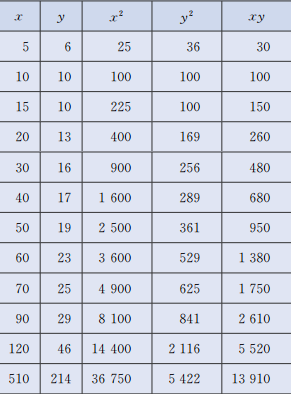 根据公式和表中数据算得：
新知探究
代入前面的公式②得（注意：不必把   ，  化为小数，以减小误差）
新知探究
腐蚀深度Y对   的回归直线方程为：
这里的回归系数b=0.304，它的意义是：腐蚀时间   每增加一个单位(s)，深度Y平均增加0.304个单位（μｍ）．
温故知新
1．一元线性回归方程的求解方法及公式．
2．应用公式计算问题情境中的腐蚀深度Y对腐蚀时间x的回   
     归直线方程．
作业布置
必做题  教材第245页“探索研究”．
再 见